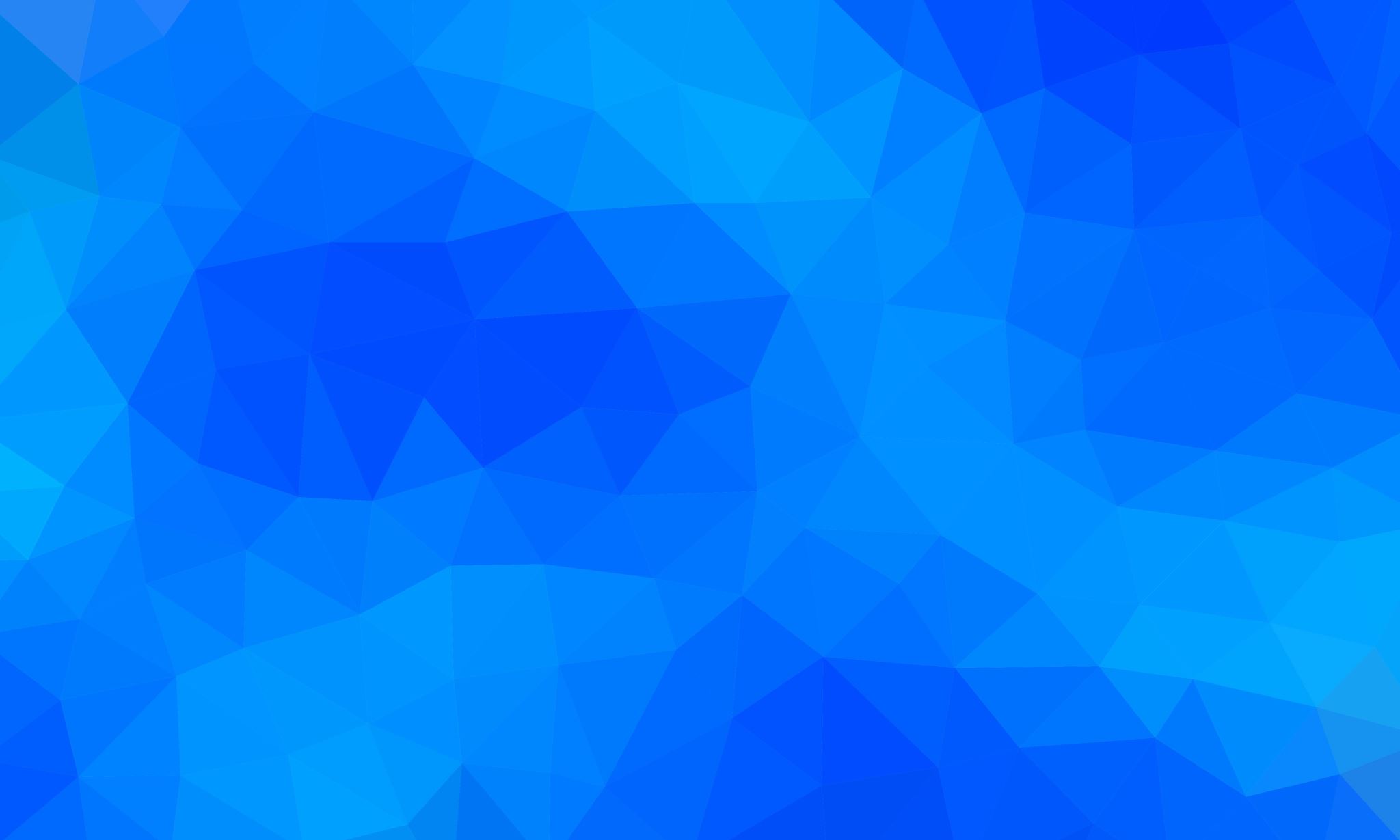 Vitaal burgerschap les 4
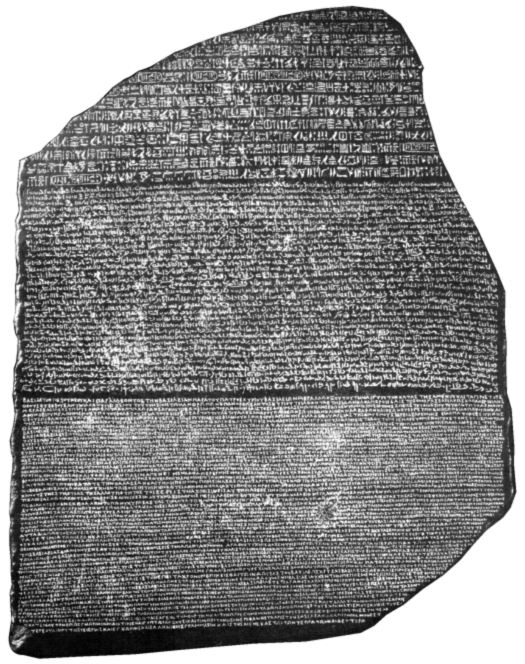 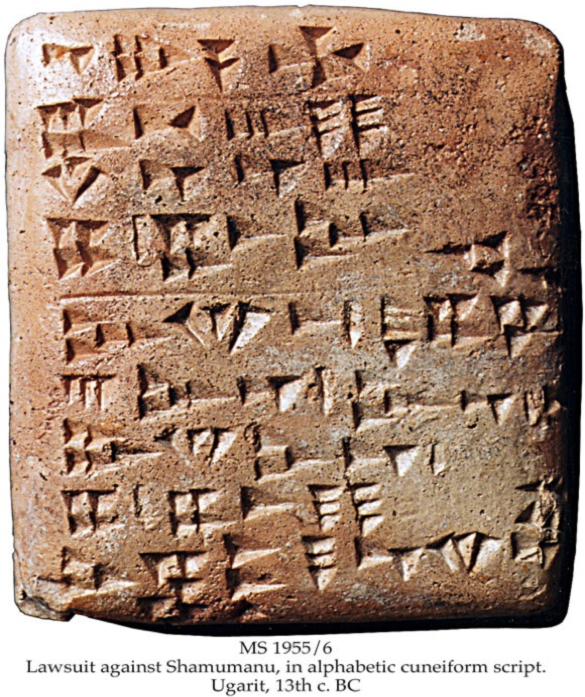 geschrift
drukpers
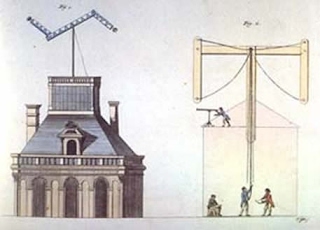 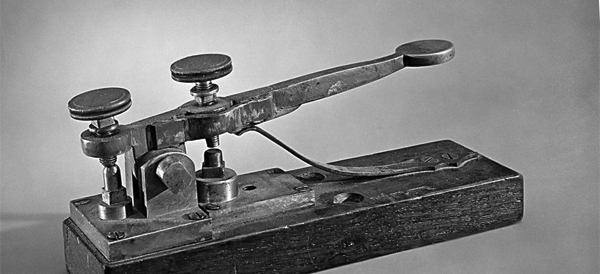 Wat zie je op beide afbeeldingen?
Opdracht
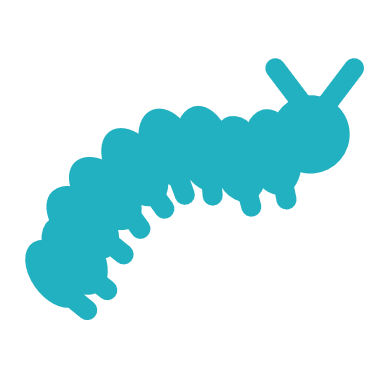 Zoek voorbeelden van sportprenten/nepnieuws. Schrijf voor jezelf op wat een spotprent is of wat nepnieuws is, we bespreken dit over 10 minuten.
Opdracht